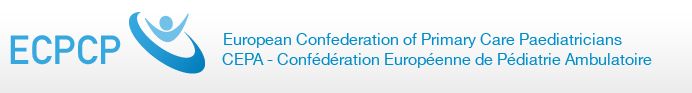 PRIMARY CARE PAEDIATRICS WITHOUT WORKFORCE SUPPLY
8-10 April 2016, Budapest

F. Kádár, P. Altorjai, Gy.Póta,  Á. Kovács,
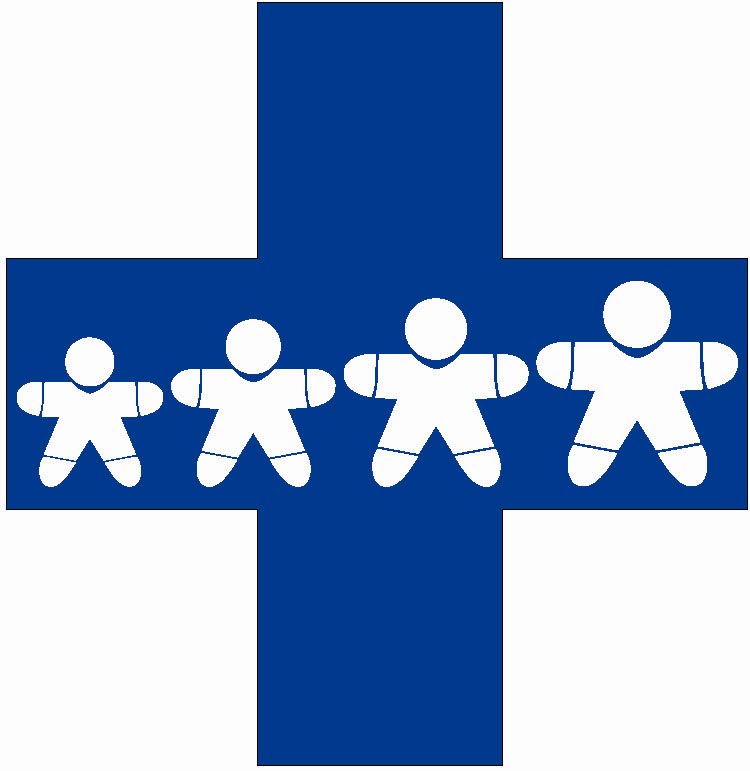 What young doctors see
Mass of doctors are dealing with problems that do not require physician-specific skills, 
Ineffective use of health-services, both on primary and secondary level,
Cooperation between outpatient and hospital based paediatricians is low
Ineffectiveness
Team based approach is lacking, 
Number of home visits are high, 
Outside working hours, primary care services for children are provided in great proportion by GP’s
We have no paediatric residency training program in paediatric practices.
Missing supply
Paediatric primary care is not attractive, 
we have serious ageing problem, 
average age of p.c.paediatricians 60 yr, 
nearly 50 % of pcp’s are over 60,  
40% of children ‹ 18 yr are cared by them,
only 4% of pcp is ‹ 40 yr.
Primary paediatrics in danger
In lack of paediatricians the transformation to GP- based paediatic care is growing in rural areas, while number of children in paediatric practices is growing in cities.  
 
Although there is an increasing demand for paediatricians,  if tendencies will not change, paediatrician based primary care of children easily can be the privilege only of families with better socioeconomic status.
What can we do? to increase attractiveness
team based approach everywhere, 
task-sharing between doctors and highly educated nurses, 
	who can undertake tasks that do not require physician-	specific skills. 
expanding the role of health-care workers, 
Instead of referring high percentage of children to secondary care, widen our competencies by adequate teaching programs in subspecialities. 
We have to abolish ineffective use of health services - both in primary and in community care.
Structural changes
The result of the above mentioned proposals will be zero, if we do not reconfigure the structure of paediatric health care. 
That means that in rural area instead of 
	“one village – one doctor”, we need child 	health centers for several villages, 
Instead of great proportion of solo practices we need mostly multifunctional group practices.
Support from governmental side
We cannot solve all these problems by ourselves. We need strong governmental support, but health policy makers do not have comprehensive strategy, how to develop paediatric health care. 
They still think that by providing a doctor –even without any paediatric education – for every child, is enough.
Support from paediatrics
Hospital departments, university pediatric clinics didn’t support our efforts until now. 
 We propose much stronger cooperation between primary care and hospital-based paediatricians. 
 We began to work to increase collaboration among all actors of child-health.
Collaboration
We began to educate family physicians in pediatrics, our members are teaching in departments of family medicine, 
We try organize research work in primary care settings, 
We are working on second part of handbook of primary care paediatrics, 
We take part in EU projects. 
We are fighting for a much more supportive financing system.
We hope that by recognition of PCP as an expert(ize), our reputation will grow.
Are these only hungarian problems?
Had Germany  -where paediatric primary care 			seems to be much more attractive – 
		ever 	had this problem? 
 How did they, or other countries – like Spain – 	get over this problem?
?
Don’t you think we may collect all the good experience of other countries – how they increase attractiveness of primary care paediatrics? 

Can ECPCP influence leaders of European paediatric organizations (EAP, EPA) to act more effectively for primary care of children?